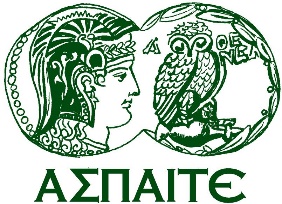 ΑΝΩΤΑΤΗ 
ΣΧΟΛΗ
ΠΑΙΔΑΓΩΓΙΚΗΣ &
ΤΕΧΝΟΛΟΓΙΚΗΣ
ΕΚΠΑΙΔΕΥΣΗΣ
ΕΠΠΑΙΚ ΑΘΗΝΑΣ
Παιδαγωγικές Εφαρμογές ΗΥ
Σπύρος Λ. Πανέτσος
Καθηγητής ΑΣΠΑΙΤΕ
spanetsos@aspete.gr
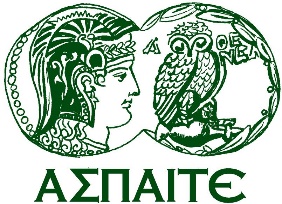 ΑΝΩΤΑΤΗ 
ΣΧΟΛΗ
ΠΑΙΔΑΓΩΓΙΚΗΣ &
ΤΕΧΝΟΛΟΓΙΚΗΣ
ΕΚΠΑΙΔΕΥΣΗΣ
Ρομπότ Ορισμός
ΕΠΠΑΙΚ ΑΘΗΝΑΣ
Η λέξη ρομπότ προέρχεται από την τσέχικη λέξη:
Robota = Καταναγκαστική εργασία, Ρομπότ = σκλάβος του ανθρώπου

Ένα προγραμματιζόμενο και πολυλειτουργικό μηχάνημα σχεδιασμένο για να μετακινεί υλικά, εργαλεία ή συσκευές με προγραμματισμένες κινήσεις και να πραγματοποιεί μια ποικιλία εργασιών (Ένωση βιομηχανιών ρομποτικής ΗΠΑ).

Ένα ρομπότ πρέπει να είναι ευπροσάρμοστο  (Μπορεί να τροποποιηθεί ώστε να  εκτελεί μία πλειάδα ενεργειών)
Ένα ρομπότ πρέπει να αντιλαμβάνεται και να προσαρμόζεται στο περιβάλλον του
(Μπορεί να εκτελεί εργασίες που δεν  έχουν πλήρως προκαθοριστεί)
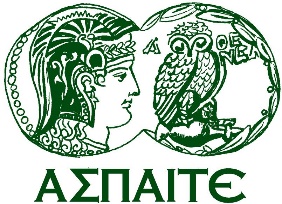 ΑΝΩΤΑΤΗ 
ΣΧΟΛΗ
ΠΑΙΔΑΓΩΓΙΚΗΣ &
ΤΕΧΝΟΛΟΓΙΚΗΣ
ΕΚΠΑΙΔΕΥΣΗΣ
Ρομποτική (Robotics)
ΕΠΠΑΙΚ ΑΘΗΝΑΣ
Η  Ρομποτική (Robotics) είναι κλάδος της τεχνολογίας που ασχολείται με τη σχεδίαση, την ανάπτυξη και τη μελέτη ρομπότ. 
Η επιστήμη της Ρομποτικής αποτελεί συνδυασμό πολλών άλλων επιστημών, της πληροφορικής, της ηλεκτρονικής και της μηχανολογίας.
Τα ρομπότ είναι αυτόματες μηχανές με προγραμματισμένη συμπεριφορά, που αποσκοπεί στην αντικατάσταση του ανθρώπου στην εκτέλεση έργου, τόσο σε φυσικό επίπεδο όσο και σε επίπεδο λήψης αποφάσεων.
Η ρομποτική επιστήμη έχει κάνει άλματα προόδου και έχει προσφέρει αρκετά τεχνολογικά θαύματα. Τα ρομποτικά συστήματα συνεχώς εξελίσσονται και είναι ήδη μέρος της ζωής μας σε πολλούς τομείς όπως στη βιομηχανία, την ιατρική, κλπ.
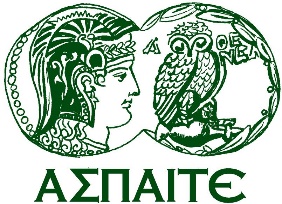 ΑΝΩΤΑΤΗ 
ΣΧΟΛΗ
ΠΑΙΔΑΓΩΓΙΚΗΣ &
ΤΕΧΝΟΛΟΓΙΚΗΣ
ΕΚΠΑΙΔΕΥΣΗΣ
Η ρομποτική στην εκπαίδευση
ΕΠΠΑΙΚ ΑΘΗΝΑΣ
Το  ρομπότ  μπορεί  να  χρησιμοποιηθεί  στην   εκπαίδευση (Πρωτοβάθμια, Δευτεροβάθμια και Τριτοβάθμια) ως  ένα αποτελεσματικό εργαλείο για  την ανάπτυξη γνωστικών δομών από  τους εκπαιδευόμενους.
Η εκπαίδευση με τη ρομποτική πραγματοποιείται με την ενεργή συμμετοχή των εκπαιδευομένων οι οποίοι δουλεύουν σε ομάδες χρησιμοποιώντας ένα εκπαιδευτικό πακέτο που περιέχει: 
επεξεργαστή (μυαλό), 
αισθητήρες (αισθήσεις) ως εισόδους της κατασκευής, 
κινητήρες ως εξόδους και 
δομικά στοιχεία για την ολοκλήρωση της κατασκευής.
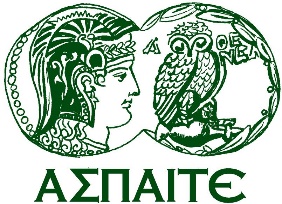 ΑΝΩΤΑΤΗ 
ΣΧΟΛΗ
ΠΑΙΔΑΓΩΓΙΚΗΣ &
ΤΕΧΝΟΛΟΓΙΚΗΣ
ΕΚΠΑΙΔΕΥΣΗΣ
Η ρομποτική στην εκπαίδευση
ΕΠΠΑΙΚ ΑΘΗΝΑΣ
Η  ενασχόληση  με  τη  ρομποτική  ενέχει  δύο  ειδών δραστηριότητες: 
μια κατασκευαστική και 
μια προγραμματιστική. 
Οι εκπαιδευόμενοι κατασκευάζουν ρομποτικές κατασκευές και στη συνέχεια τις προγραμματίζουν ώστε να δώσουν λύσεις σε αυθεντικά προβλήματα που θέτει ο εκπαιδευτικός με κριτήριο τις εμπειρίες τους, τα ενδιαφέροντα και τις ανάγκες τους.H  φιλοσοφία  σχεδίασης  του  εκπαιδευτικού  υλικού  στηρίζεται στην άποψη ότι το παιδί πρέπει από μόνο του να οικοδομεί τη γνώση (Papert) και ειδικότερα  στην  άποψη  ότι  η  μάθηση  επέρχεται  μέσα  από  το  παιχνίδι.
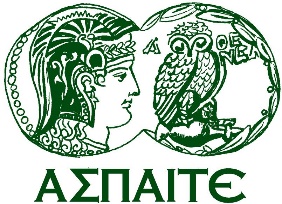 ΑΝΩΤΑΤΗ 
ΣΧΟΛΗ
ΠΑΙΔΑΓΩΓΙΚΗΣ &
ΤΕΧΝΟΛΟΓΙΚΗΣ
ΕΚΠΑΙΔΕΥΣΗΣ
Γιατί η Ρομποτική στην Εκπαίδευση;
ΕΠΠΑΙΚ ΑΘΗΝΑΣ
Τα παιδιά όταν σχεδιάζουν, κατασκευάζουν και προγραμματίζουν ρομπότ έχουν την ευκαιρία να μάθουν παίζοντας και να αναπτύξουν δεξιότητες
Η ρομποτική είναι μία ενδιαφέρουσα δραστηριότητα που δίνει τη δυνατότητα στο μαθητή να εμπλακεί με τη δράση και μπορεί να χρησιμοποιηθεί για τη διδασκαλία διαφόρων εννοιών από τις Φυσικές Επιστήμες και άλλα γνωστικά αντικείμενα.
Φυσική (μελέτη της κίνησης, μελέτη της επίδρασης της τριβής, μελέτη της σχέσης των δυνάμεων, μεταφορά ενέργειας κ.α)
Μαθηματικά και Γεωμετρία (αναλογίες, μέτρηση αποστάσεων, κατανόηση βασικών γεωμετρικών ιδιοτήτων όπως η περίμετρος κ.α)
Μηχανική (κατασκευή, έλεγχος και αξιολόγηση μηχανικών λύσεων κ.α)
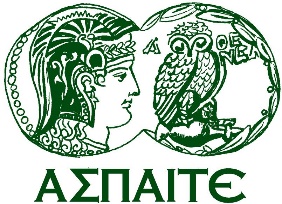 ΑΝΩΤΑΤΗ 
ΣΧΟΛΗ
ΠΑΙΔΑΓΩΓΙΚΗΣ &
ΤΕΧΝΟΛΟΓΙΚΗΣ
ΕΚΠΑΙΔΕΥΣΗΣ
Γιατί η Ρομποτική στην Εκπαίδευση;
ΕΠΠΑΙΚ ΑΘΗΝΑΣ
Η εκπαιδευτική Ρομποτική έχει θετικές επιπτώσεις εκτός από το γνωστικό τομέα και στο συναισθηματικό (αυτοεκτίμηση, αυτοπεποίθηση) και κοινωνικό (κοινωνικοποίηση, απομυθοποίηση).Επιπλέον, με τη βοήθεια της ρομποτικής στη διδασκαλία του ο εκπαιδευτικός μπορεί να επικεντρωθεί στην ανάπτυξη και άλλων κρίσιμων δεξιοτήτων του 21ου αιώνα:
ομαδική εργασία
επίλυση προβλημάτων (ανάλυση, σχεδίαση, υλοποίηση, δοκιμή, αξιολόγηση)
καινοτομία
διαχείριση έργου (διαχείριση χρόνου, κατανομή έργου και πόρων κ.α)
προγραμματισμός
δεξιότητες επικοινωνίας
πολύτιμες νοητικές δεξιότητες (αναλυτική και συνθετική σκέψη, δημιουργικότητα, κριτική σκέψη κ.α) κ.λπ.
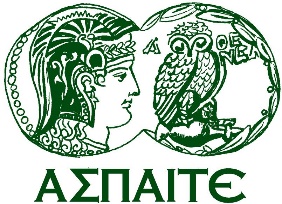 ΑΝΩΤΑΤΗ 
ΣΧΟΛΗ
ΠΑΙΔΑΓΩΓΙΚΗΣ &
ΤΕΧΝΟΛΟΓΙΚΗΣ
ΕΚΠΑΙΔΕΥΣΗΣ
Γιατί η Ρομποτική στην Εκπαίδευση;
ΕΠΠΑΙΚ ΑΘΗΝΑΣ
B) Η ρομποτική αλλάζει τον παραδοσιακό χαρακτήρα της διδασκαλίας
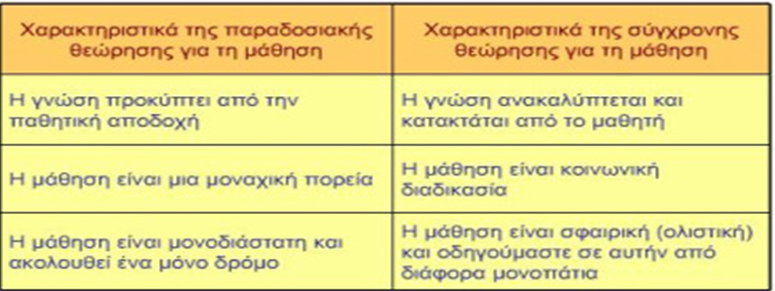 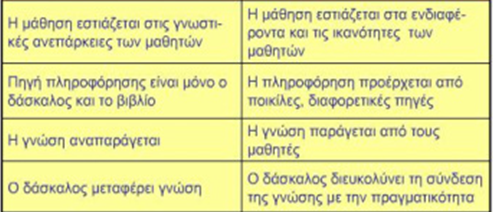 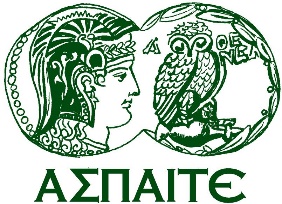 ΑΝΩΤΑΤΗ 
ΣΧΟΛΗ
ΠΑΙΔΑΓΩΓΙΚΗΣ &
ΤΕΧΝΟΛΟΓΙΚΗΣ
ΕΚΠΑΙΔΕΥΣΗΣ
Γιατί η Ρομποτική στην Εκπαίδευση;
ΕΠΠΑΙΚ ΑΘΗΝΑΣ
Συνδυάζει τη μάθηση με το παιχνίδι - είναι γνωστό πως η μάθηση επιτυγχάνεται ευκολότερα, ταχύτερα και ουσιαστικότερα όταν συνδυάζεται με το παιχνίδι. Τα παιχνίδια που εμπεριέχουν τα προγραμματιζόµενα ρομπότ αποτελούν ένα σημαντικό παράγοντα θετικού κινήτρου.
Ευνοεί την ανάπτυξη ερευνητικού ενδιαφέροντος. Η εκπαιδευτική ρομποτική δίνει τη δυνατότητα στα παιδιά να δράσουν ως και να ανακαλύψουν δικές τους καινοτόμες ιδέες και λύσεις.
Εμπλέκει ενεργά τους μαθητές στη μάθησή τους με την επίλυση αυθεντικών προβλημάτων.
Υποστηρίζει τη διερευνητική μάθηση και ενισχύει τη διερευνητική στάση των μαθητών.
Δίνει κίνητρα στους μαθητές να μελετήσουν την επιστήμη και την τεχνολογία.
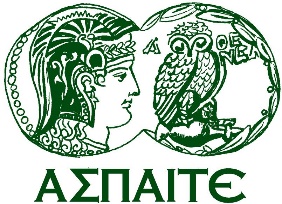 ΑΝΩΤΑΤΗ 
ΣΧΟΛΗ
ΠΑΙΔΑΓΩΓΙΚΗΣ &
ΤΕΧΝΟΛΟΓΙΚΗΣ
ΕΚΠΑΙΔΕΥΣΗΣ
Γιατί η Ρομποτική στην Εκπαίδευση;
ΕΠΠΑΙΚ ΑΘΗΝΑΣ
Εμπλέκει τους μαθητές σε καταστάσεις που απαιτούν από αυτούς να εφαρμόσουν τα μαθηματικά και την επιστήμη και όχι απλά να τα μελετήσουν. 
Παρέχει στους μαθητές ευκαιρίες επίλυσης προβλημάτων με προσωπικό νόημα για τους ίδιους μέσω χειρισμού και κατασκευής πραγματικών ή ιδεατών αντικειμένων. 
Επιτρέπει την ελεύθερη έκφραση και την ανάπτυξη της δημιουργικότητας και φαντασίας.
Θέτει πραγματικά προβλήματα και παρέχει άμεση ανατροφοδότηση μέσα από την κατασκευή 
Επιτρέπει την πρόσκτηση γνώσεων και δεξιοτήτων που συνδέονται με πολλά γνωστικά αντικείμενα (και συνεπώς την προώθηση της  διεπιστημονικής και διαθεματικής προσέγγισης).
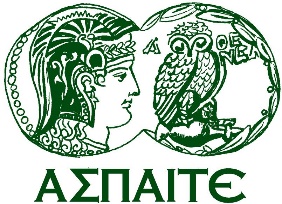 ΑΝΩΤΑΤΗ 
ΣΧΟΛΗ
ΠΑΙΔΑΓΩΓΙΚΗΣ &
ΤΕΧΝΟΛΟΓΙΚΗΣ
ΕΚΠΑΙΔΕΥΣΗΣ
Γιατί η Ρομποτική στην Εκπαίδευση;
ΕΠΠΑΙΚ ΑΘΗΝΑΣ
Δίνει τη δυνατότητα για πιθανή διαισθητική συνειδητοποίηση σύνθετων φαινομένων, όπως η σχέση ανάμεσα στην ταχύτητα, το χρόνο και τη μετακίνηση.
Μπορεί να αξιοποιηθεί σαν «σκαλωσιά» για την κατάκτηση συνθετότερων εννοιών όπως των δυναμικών συστημάτων της Βιολογίας κλπ.
Αναπτύσσει κίνητρα για μάθηση και σε άλλα μαθήματα (Μαθηματικά, Φυσική κ.λπ)  στα πλαίσια διαθεματικών εκπαιδευτικών δραστηριοτήτων, 
Στηρίζεται στη συνεργασία και στην αλληλεπίδραση ατόμων κι ομάδων και στην προώθηση της σκέψης μέσω γνωστικών και κοινωνικογνωστικών συγκρούσεων.
Καλλιεργείται η επικοινωνία και η λεκτική έκφραση ιδεών μέσα από τη λειτουργία της ομάδας όταν οι μαθητές αναγκάζονται να εξηγήσουν ιδέες και σκέψεις τους.  
Υποστηρίζει τη βιωματική μάθηση.
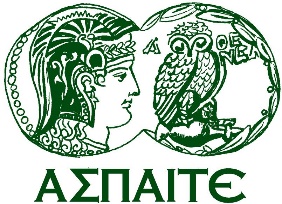 ΑΝΩΤΑΤΗ 
ΣΧΟΛΗ
ΠΑΙΔΑΓΩΓΙΚΗΣ &
ΤΕΧΝΟΛΟΓΙΚΗΣ
ΕΚΠΑΙΔΕΥΣΗΣ
Γιατί η Ρομποτική στην Εκπαίδευση;
ΕΠΠΑΙΚ ΑΘΗΝΑΣ
Ως παιδαγωγική προσέγγιση εγγράφεται στο πλαίσιο του κλασικού εποικοδομιτισμού (Piaget, 1972) και ειδικότερα του κατασκευαστικού εποικοδομιτισμού (Piaget, 1993). 

Η εποικοδομητική (constructivist) αντίληψη για τη μάθησης υποστηρίζει ότι το μαθησιακό περιβάλλον θα πρέπει να παρέχει αυθεντικές δραστηριότητες ενταγμένες σε διαδικασίες επίλυσης ανοιχτών προβλημάτων από τον πραγματικό κόσμο, να ενθαρρύνει την έκφραση και την προσωπική εμπλοκή στη μαθησιακή διαδικασία και να υποστηρίζει την κοινωνική αλληλεπίδραση.

Ο “κατασκευαστικός” εποικοδομητισμός (constructionism) υποστηρίζει ότι οι μαθητευόμενοι οικοδομούν πιο αποτελεσματικά τη γνώση όταν εμπλέκονται ενεργά στη σχεδίαση και κατασκευή (χειρωνακτική και ψηφιακή) πραγματικών αντικειμένων που έχουν νόημα για τους ίδιους (Papert, 1991).
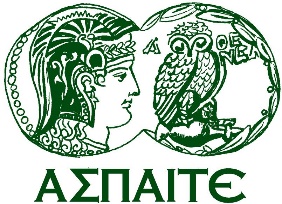 ΑΝΩΤΑΤΗ 
ΣΧΟΛΗ
ΠΑΙΔΑΓΩΓΙΚΗΣ &
ΤΕΧΝΟΛΟΓΙΚΗΣ
ΕΚΠΑΙΔΕΥΣΗΣ
Γιατί η Ρομποτική στην Εκπαίδευση;
ΕΠΠΑΙΚ ΑΘΗΝΑΣ
Διευκολύνει την εκμάθηση του προγραμματισμού, διότι δημιουργεί ένα εντελώς νέο περιβάλλον εργασίας για τους μαθητές με τα εξής χαρακτηριστικά:
(α) Είναι έντονα παρακινητικός (παράγοντας υψίστης σημασίας για την διδακτική) 
(β) Ο προγραμματισμός της συμπεριφοράς των ρομπότ προκύπτει από μεταφορά υπαρχόντων και ήδη γνωστών συμπεριφορών από τους ζώντες οργανισμούς
(γ) Ευνοεί τη στρατηγική δοκιμής – λάθους, που είναι οικεία στους μαθητές
(δ) Αναδεικνύει παραδεκτές προσεγγίσεις και λύσεις και όχι μία και μοναδική σωστή λύση αφού μία συμπεριφορά μπορεί να αποδοθεί με πολλούς τρόπους
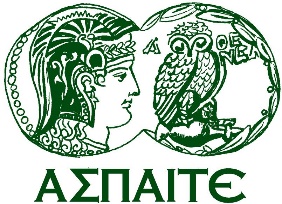 Διδακτικές προσεγγίσεις & εκπαιδευτική ρομποτική
ΑΝΩΤΑΤΗ 
ΣΧΟΛΗ
ΠΑΙΔΑΓΩΓΙΚΗΣ &
ΤΕΧΝΟΛΟΓΙΚΗΣ
ΕΚΠΑΙΔΕΥΣΗΣ
ΕΠΠΑΙΚ ΑΘΗΝΑΣ
Η διδακτική παρέμβαση των 6 φάσεων
Εννοιολογική προετοιμασία: Ο Εκπαιδευτικός μέσα από πολυμεσικές δραστηριότητες (βίντεο, εικόνα) και τεχνικές διδασκαλίας(καταιγισμός ιδεών κλπ) παρουσιάζει το πρόβλημα στην ομάδα των μαθητών.
Εισαγωγή στο αντικείμενο της δράσης: Ο εκπαιδευτικός συζητά με τους μαθητές τις μεθόδους λύσης του προβλήματος.
Κατασκευή: Οι μαθητές προχωρούν στην κατασκευή της ρομποτικής μηχανής
Προγραμματισμός: Με την υποστήριξη του εκπαιδευτικού, γίνεται ο προγραμματισμός της μηχανής σε συσχετισμό με τη φάση της εισαγωγής στο αντικείμενο της δράσης
Δοκιμές για δράση: Αξιολόγηση των μαθητών σε σχέση με τα δύο προηγούμενα στάδια.
Αναστοχασμός: Ο εκπαιδευτικός αξιολογεί το βαθμό επίτευξης των στόχων και των δεξιοτήτων που προσδιορίζουν το διδακτικό σενάριο στο οποίο εφάρμοσε την εκπαιδευτική διαδικασία.
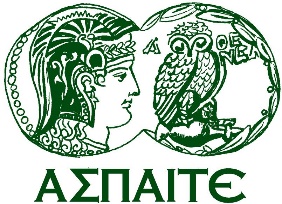 Διδακτικές προσεγγίσεις & εκπαιδευτική ρομποτική
ΑΝΩΤΑΤΗ 
ΣΧΟΛΗ
ΠΑΙΔΑΓΩΓΙΚΗΣ &
ΤΕΧΝΟΛΟΓΙΚΗΣ
ΕΚΠΑΙΔΕΥΣΗΣ
ΕΠΠΑΙΚ ΑΘΗΝΑΣ
Το μοντέλο των Denis & Hubert
Μίμηση: Ο μαθητής μέσα από μία σειρά εγχειριδίων ακολουθεί τις δραστηριότητες που έχει μπροστά του με στόχο την δημιουργία ή την υλοποίηση ενός τμήματος μιας ρομποτικής διάταξης. Ο εκπαιδευτικός αποτελεί το πλαίσιο μίμησης για μαθητές δημοτικού που δεν έχουν αναπτύξει δεξιότητες παρατήρησης και ανάγνωσης εγχειριδίων.
Λήψη πληροφορίας: Ο μαθητής καθοδηγείται από τον εκπαιδευτικό προς την σωστή απάντηση σε ερωτήσεις για την χρήση κάποιων υλικών ή για την επιβεβαίωση συγκεκριμένων εργασιών.
Πρακτική άσκηση: Ο μαθητής εκτελεί δραστηριότητα με βάση τις οδηγίες που έχει δώσει ο εκπαιδευτικός. Η δραστηριότητα περιλαμβάνει τη δημιουργία δομικών στοιχείων της ρομποτικής εφαρμογής ή και δραστηριότητα λογισμικού.
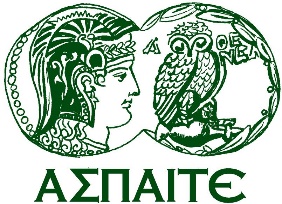 Διδακτικές προσεγγίσεις & εκπαιδευτική ρομποτική
ΑΝΩΤΑΤΗ 
ΣΧΟΛΗ
ΠΑΙΔΑΓΩΓΙΚΗΣ &
ΤΕΧΝΟΛΟΓΙΚΗΣ
ΕΚΠΑΙΔΕΥΣΗΣ
ΕΠΠΑΙΚ ΑΘΗΝΑΣ
Το μοντέλο των Denis & Hubert
Πειραματισμός: Ο μαθητής θα πρέπει να δώσει τη λύση μέσω πειράματος στην ρομποτική διάταξη, σύμφωνα με την υπόθεση την οποία έχει διατυπώσει όταν του δόθηκε το προς λύση πρόβλημα.
Εξερεύνηση: Ο μαθητής ερευνά μέσω πηγών τη μεθοδολογία που θα ακολουθήσει, σύμφωνα με την υπόθεση που έχει ορίσει στο προηγούμενο στάδιο. Η εύρεση των πηγών από τον μαθητή αποτελεί και μέρος της καθοδήγησης του εκπαιδευτικού, ώστε ο μαθητής μέσα από την σωστή έρευνα των πηγών του να φτάσει στη λύση.
Δημιουργία: Ο μαθητής παράγει το αντικείμενο της λύσης του προβλήματος.
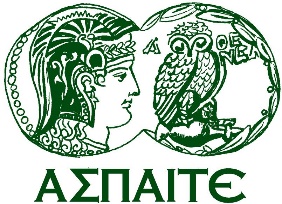 Διδακτικές προσεγγίσεις & εκπαιδευτική ρομποτική
ΑΝΩΤΑΤΗ 
ΣΧΟΛΗ
ΠΑΙΔΑΓΩΓΙΚΗΣ &
ΤΕΧΝΟΛΟΓΙΚΗΣ
ΕΚΠΑΙΔΕΥΣΗΣ
ΕΠΠΑΙΚ ΑΘΗΝΑΣ
Το μοντέλο των Carbonaro, Rex & Chambers
Ενεργοποίηση: Δίνεται στους μαθητές το πρόβλημα το οποίο ζητούμε από τους μαθητές να λύσουν μέσω ενός ρομποτικού μηχανισμού.
Εξερεύνηση: Οι μαθητές συλλέγουν όλες τις πληροφορίες που έχουν για την κατασκευή του προβλήματος.
Διερεύνηση: Οι μαθητές έχοντας όλα τα δεδομένα του προβλήματος, διερευνούν τις πληροφορίες και συλλέγουν όλα τα δεδομένα εκείνα που απαιτούνται, ώστε να φτάσουν στη λύση του προβλήματος.
Δημιουργία: Οι μαθητές δίνουν τη λύση του προβλήματος με χρήση δομικών στοιχείων και υπολογιστικών μεθόδων μέσα από μια ρομποτική διάταξη.
Παρουσίαση: οι μαθητές παρουσιάζουν τη λύση στον εκπαιδευτικό και αξιολογούν το αποτέλεσμά τους.